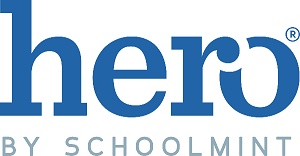 Incentives Planning Guide
Tools to help you plan your reinforcements and incentives for the year.

Check out our Hero Incentives Playbook online 
for more ideas and help implementing incentives with Hero.
INCENTIVES PLAYBOOK: Planning Guide - Frequency
Use this space to describe how you will provide frequent and ongoing reinforcement incentives.
INCENTIVES PLAYBOOK: Planning Guide – Frequency (EXAMPLE)
This is an example of how you can describe your plan for providing frequent and ongoing reinforcement incentives.
INCENTIVES PLAYBOOK: Planning Guide – School Store
Use this space to plan and describe the logistics of your school store (if applicable) .
INCENTIVES PLAYBOOK: Planning Guide – School Store (EXAMPLE)
This is an example of how you can plan and describe the logistics of your school store (if applicable.)
INCENTIVES PLAYBOOK: Planning Guide – Other Incentives
Use this space to plan and describe the logistics of other incentives (if applicable).
Use this space to brainstorm ideas for incentives to offer. Ask staff and students for feedback.
INCENTIVES PLAYBOOK: Planning Guide – Incentive Ideas
PRIVILEGES
SHOUT OUTS
Homework Pass
Technology Pass
Get Out of Detention Pass
Get Out of Running Mile Pass
Free Dress Pass
Jump the Lunch Line Pass
Special Seating
Special Job
Chalk the Walk
Pie the Teacher
Class/Hallway DJ
Choose a Costume or Karaoke Song for Administrator
Announcements
Positive Phone Calls
Certificates
Awards Assembly
Social Media Shout Outs
INCENTIVE 
IDEAS
PHYSICAL ITEMS
SOCIAL ACTIVITIES
Small Gadget
Ice Cream
Popcorn
Bingo Card
Ticket to Event
Coupon to Business
Gift Card
Sporting Events
Faculty vs. Staff
Karaoke
VIP Lounge
Donut Party
Pizza Party
Ice Cream Sundae/Float Party
Movie & Popcorn
Open Gym
Performing Arts Events
Bingo
Field Day
Snack/Drink
Mystery Bag
Lanyards
Lip Balm
School Supplies
T-Shirt/Hoodie
Water Bottle
Use this space to plan and describe the behavior focus and incentives plans/logistics each month.
INCENTIVES PLAYBOOK: Planning Guide Calendar
Use this space to plan and describe the behavior focus and incentives plans/logistics each month.
INCENTIVES PLAYBOOK: Planning Guide Calendar